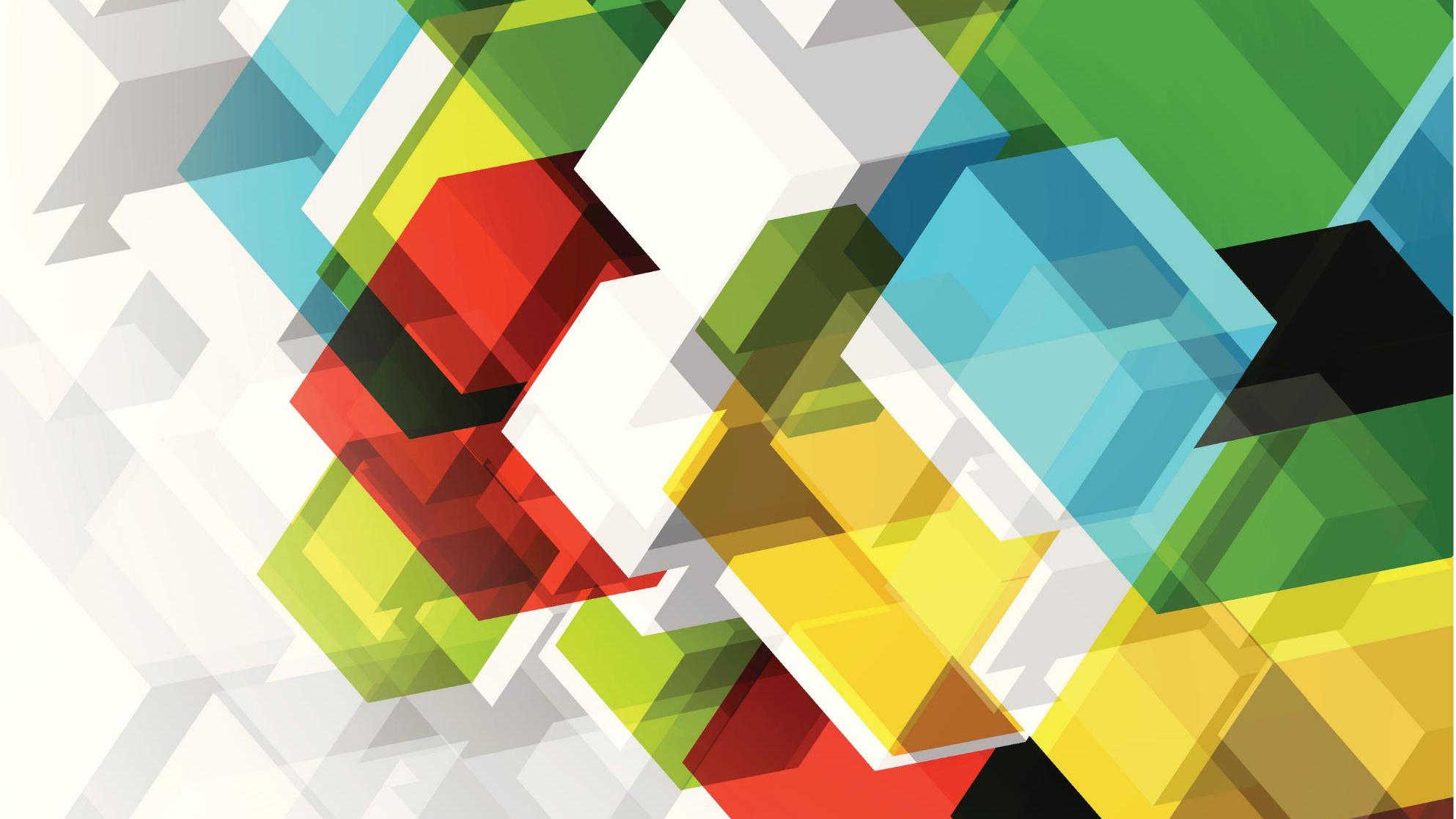 KARIERNA ORIENTACIJA

Šolska skupnost



                     OŠ Blaža Kocena Ponikva
V anketi so sodelovali učenci od 7. do 9. razreda osnovne šole Blaža Kocena Ponikva.

Iz 7. razreda je sodelovalo 11deklic in 12 fantov.

Iz 8. razreda je sodelovalo 7 deklic in 10 fantov.

Iz 9. razreda so sodelovale 4 deklice in 11 fantov.
7.razred 

KAJ JE ZATE KARIJERNA ORIENTACIJA (orientacija kaj boš počel/a v   svojem življenju)?
KDAJ SI ZAČEL/A RAZMIŠLJATI O TEM, KAJ BOŠ, KO ODRASTEŠ?
KAJ BO OZ. JE VPLIVALO NA TVOJ IZBOR SREDNJE ŠOLE IN BODOČEGA POKLICA?
KJE SI DOBIL/A INFORMACIJO O SVOJI KARIERNI POTI?
PREDLAGAJ, KAKO BI LAHKO NA ŠOLI V ZVEZI S KARIJERNO POTJO DOBIL VEČ INFORMACIJ!


                     deklice                                        dečki


              Predavanja.                                                          Brošure o šolah.
              Ure namenjene karierni orientaciji.                    Predavanja. 
              Predstavitve poklicev.                                         Ure namenjene karierni orientaciji.
              Delavnice.                                                            Predstavitve poklicev. 
              Predstavitev srednjih šol.                                     Vprašal bi učitelje.
              Naredili bi lastno spletno stran.                          Delavnice. 
              Izbirni predmet na to temo.                                Krožki.
                                                                                              Predstavitev srednjih šol.
                                                                                              Izleti za spoznavanje službe.
8.razred
KAJ JE ZATE KARIJERNA ORIENTACIJA (orientacija kaj boš počel/a v svojem življenju)?
KDAJ SI ZAČEL/A RAZMIŠLJATI O TEM KAJ BOŠ, KO ODRASTEŠ?
KAJ BO OZ. JE VPLIVALO NA TVOJ IZBOR SREDNJE ŠOLE IN BODOČEGA POKLICA?
KJE SI DOBIL/A INFORMACIJO O SVOJI KARIERNI POTI?
PREDLAGAJ, KAKO BI LAHKO NA ŠOLI V ZVEZI S KARIJERNO POTJO DOBIL VEČ INFPORMACIJ! 



                    deklice                                         dečki

   Ure namenjene karierni orientaciji.                                    Ure namenjene karierni orientaciji.
   Vprašal bi učitelje in svetovalne delavce.                        Predstavitev srednjih šol. 
   Predstavitev srednjih šol.                                                     Obisk srednjih šol.
9.razred
KAJ JE ZATE KARIJERNA ORIENTACIJA (orientacija kaj boš počel/a v svojem življenju)?
KDAJ SI ZAČEL/A RAZMIŠLJATI O TEM KAJ BOŠ, KO ODRASTEŠ?
KAJ BO OZ. JE VPLIVALO NA TVOJ IZBOR SREDNJE ŠOLE IN BODOČEGA POKLICA?
KJE SI DOBIL/A INFORMACIJO O SVOJI KARIERNI POTI?
PREDLAGAJ, KAKO BI LAHKO NA ŠOLI V ZVEZI S KARIJERNO POTJO DOBIL VEČ INFPORMACIJ!



                deklice                                                  dečki

       Ure namenjene karierni orientaciji.                                  Ure namenjene karierni orientaciji.
       Vprašal bi učitelje in svetovalne delavce.                      Predstavitev srednjih šol. 
       Predstavitev srednjih šol.                                                   Obisk srednjih šol.
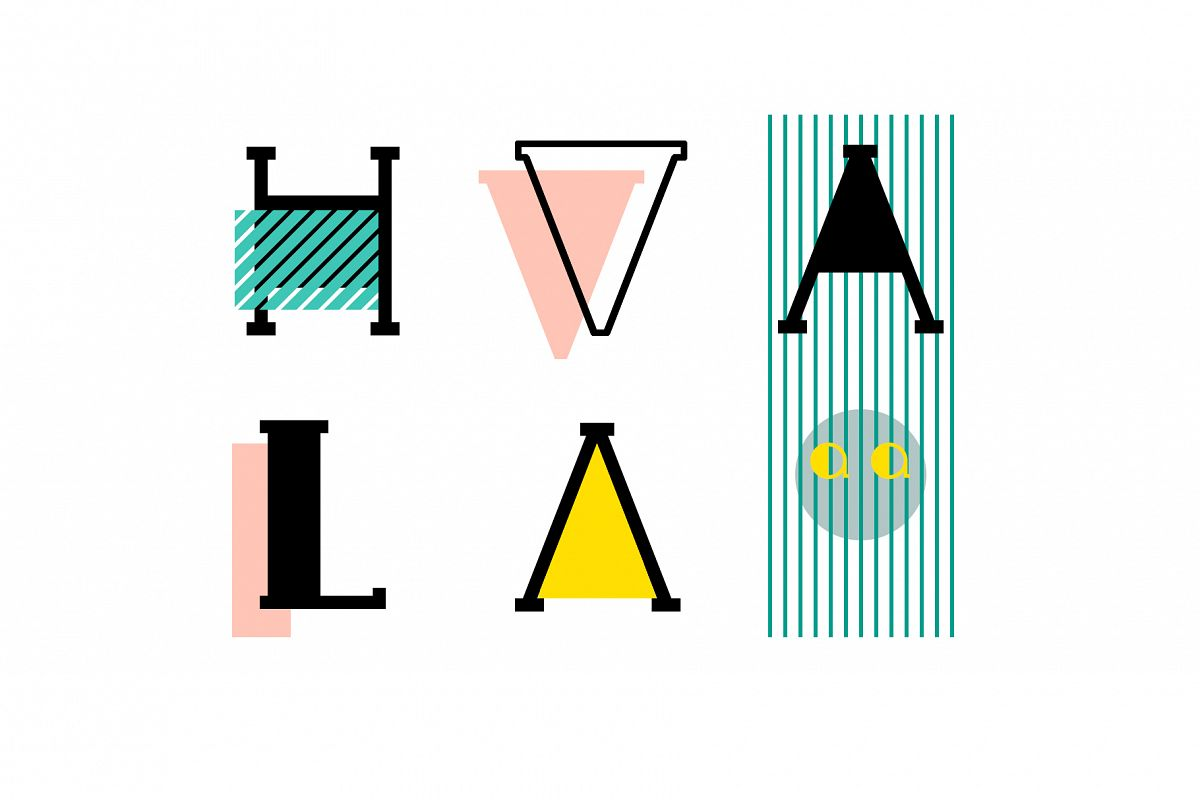